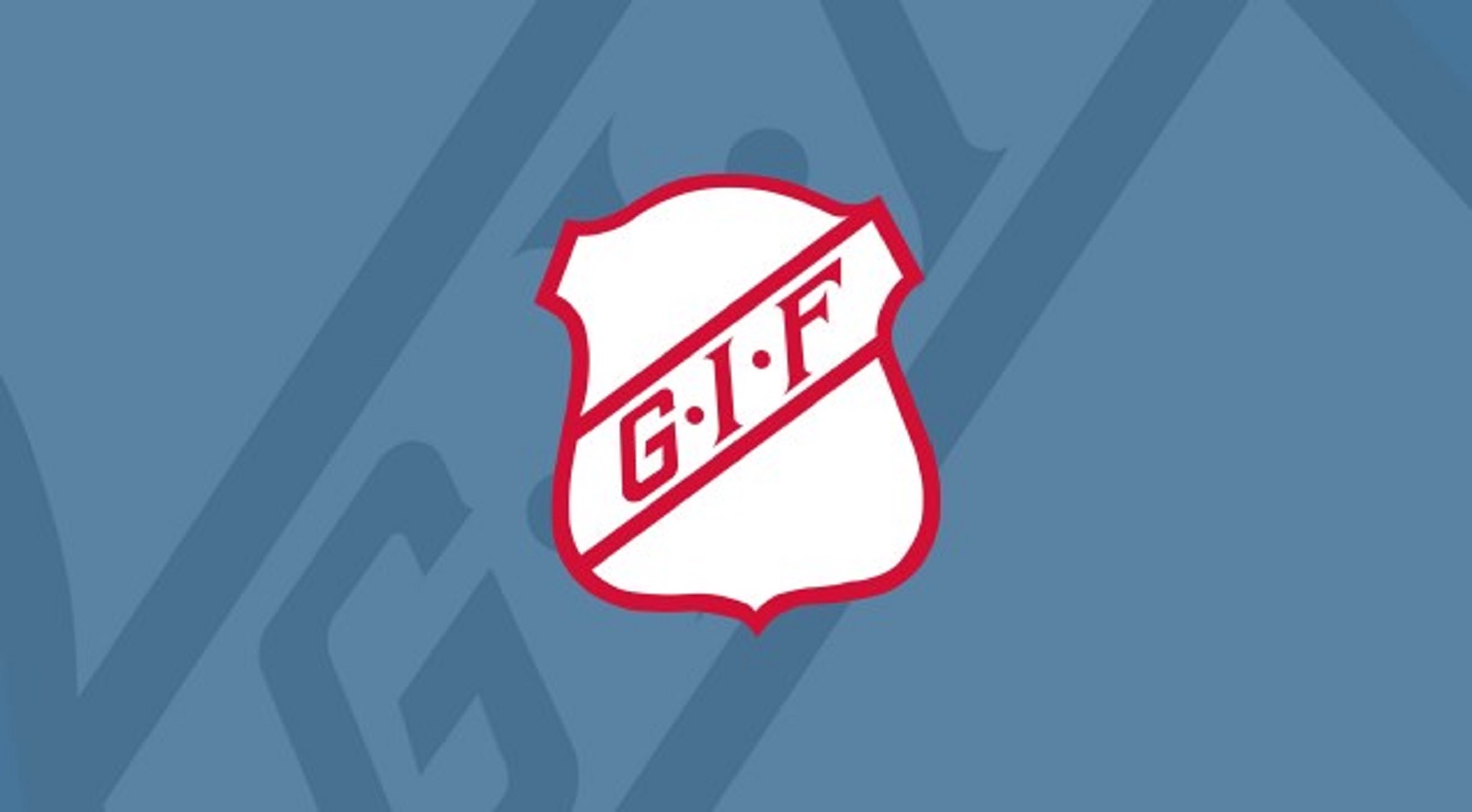 Föräldramöte GIF-F13
2022-03-16
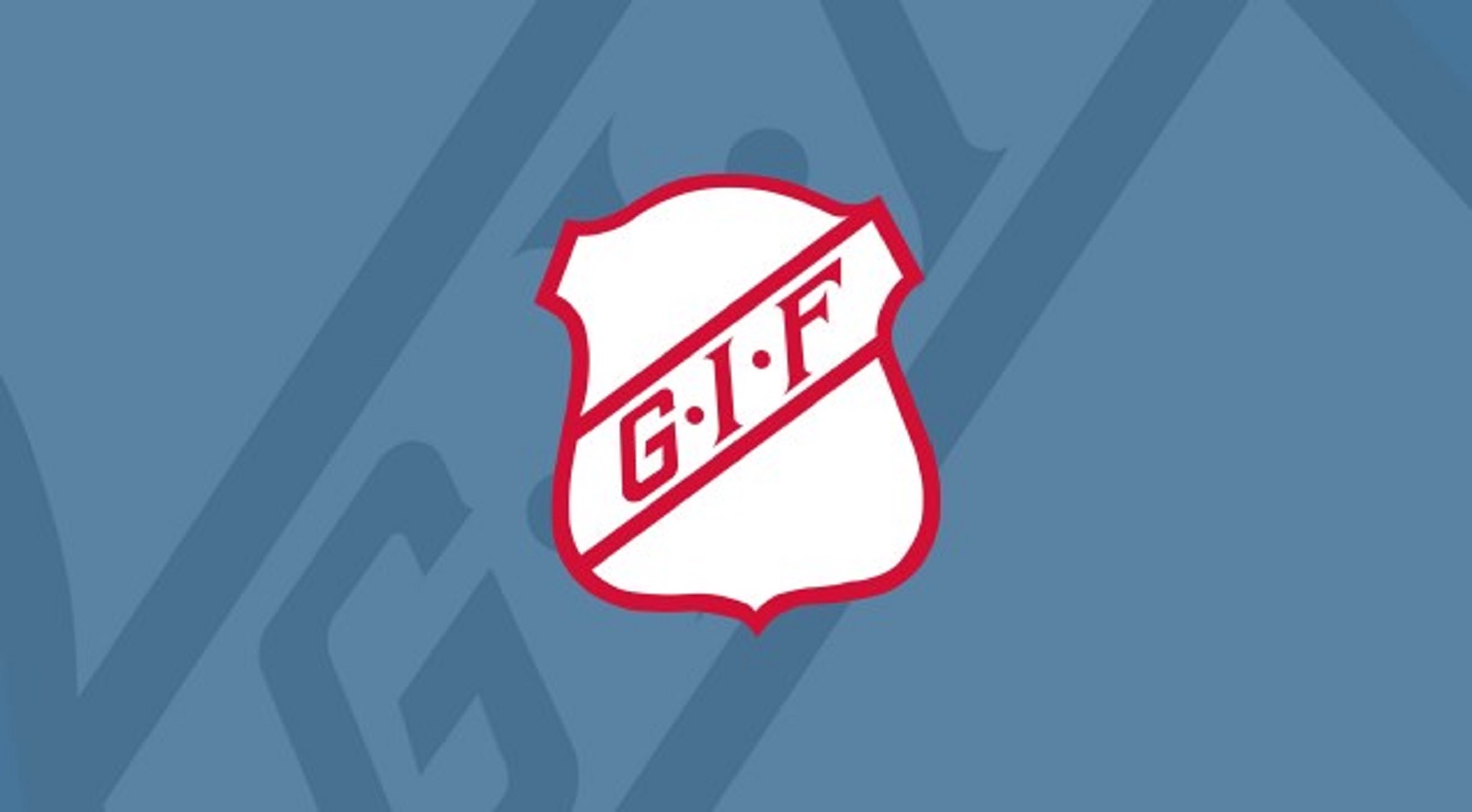 Presentation av ledare.
Daniel
Tobias
Mikael
Madelene
Håkan
Joel
Petri
Alexander (Ny, Gretas Pappa)
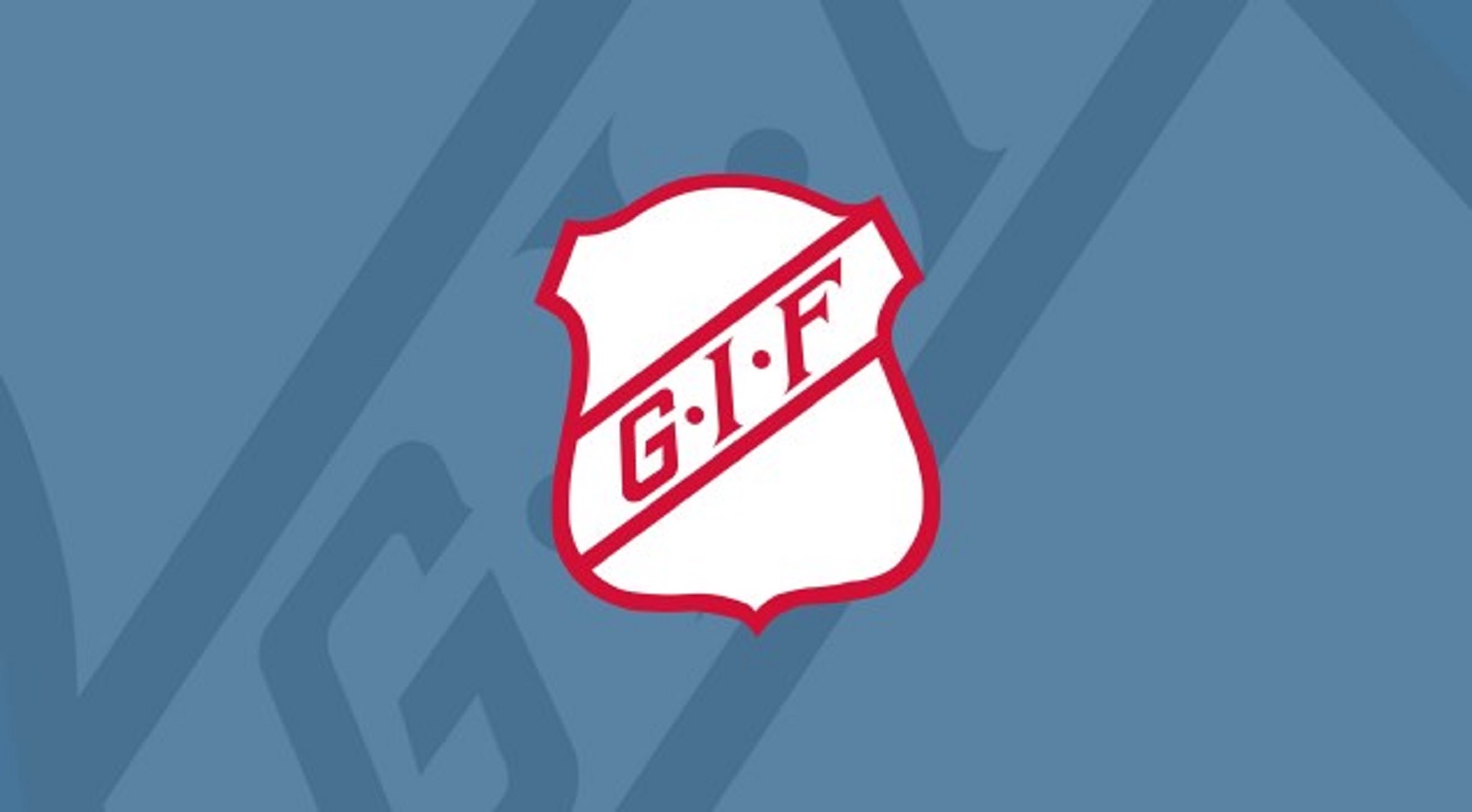 Antal spelare i F-13
Idag är vi 39st spelare.
JÄTTEKUL med detta stora intresse att spela med oss.
Alla är jättehärliga och glada.
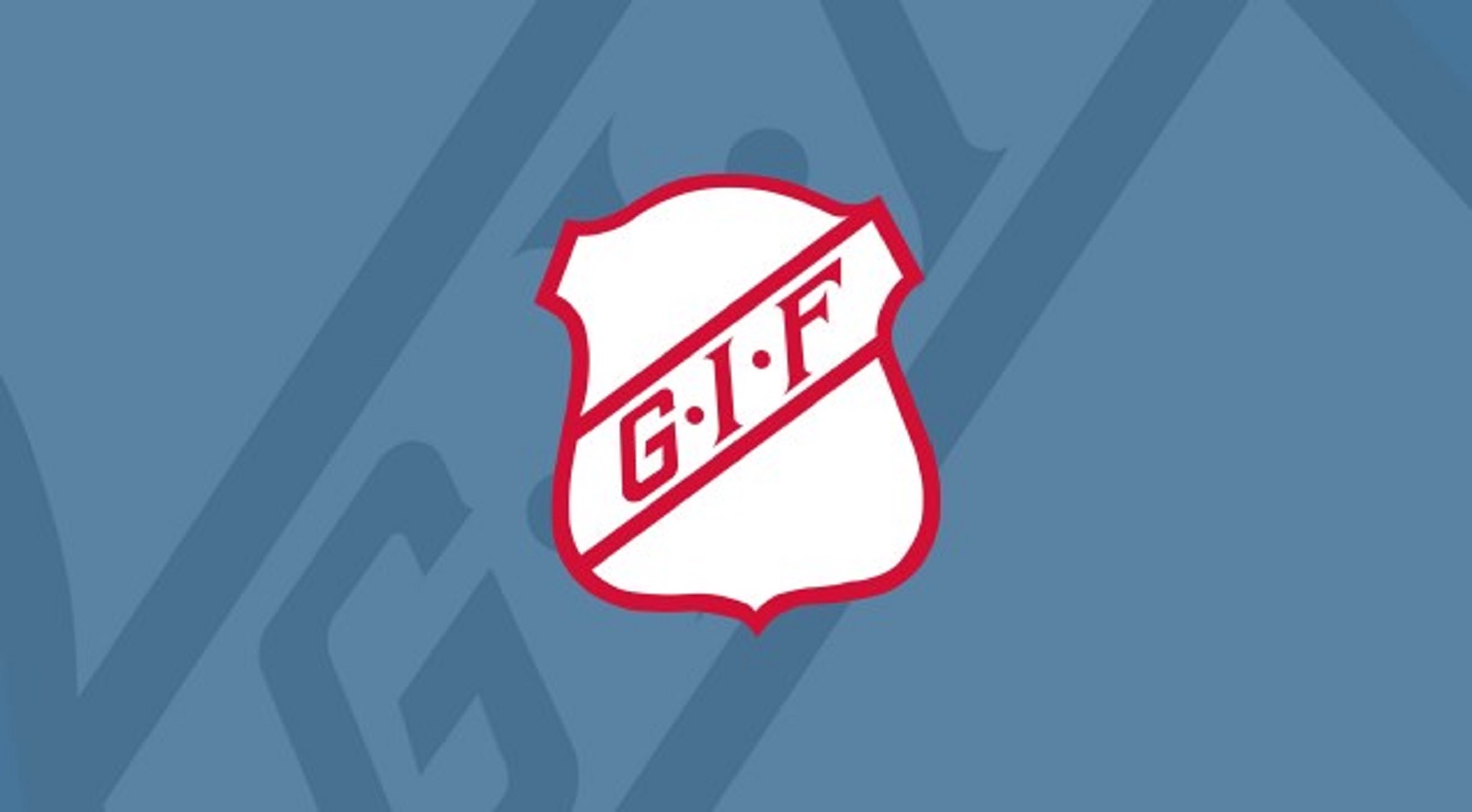 Sponsorer
Finns det någon som kan tänka sponsra oss?
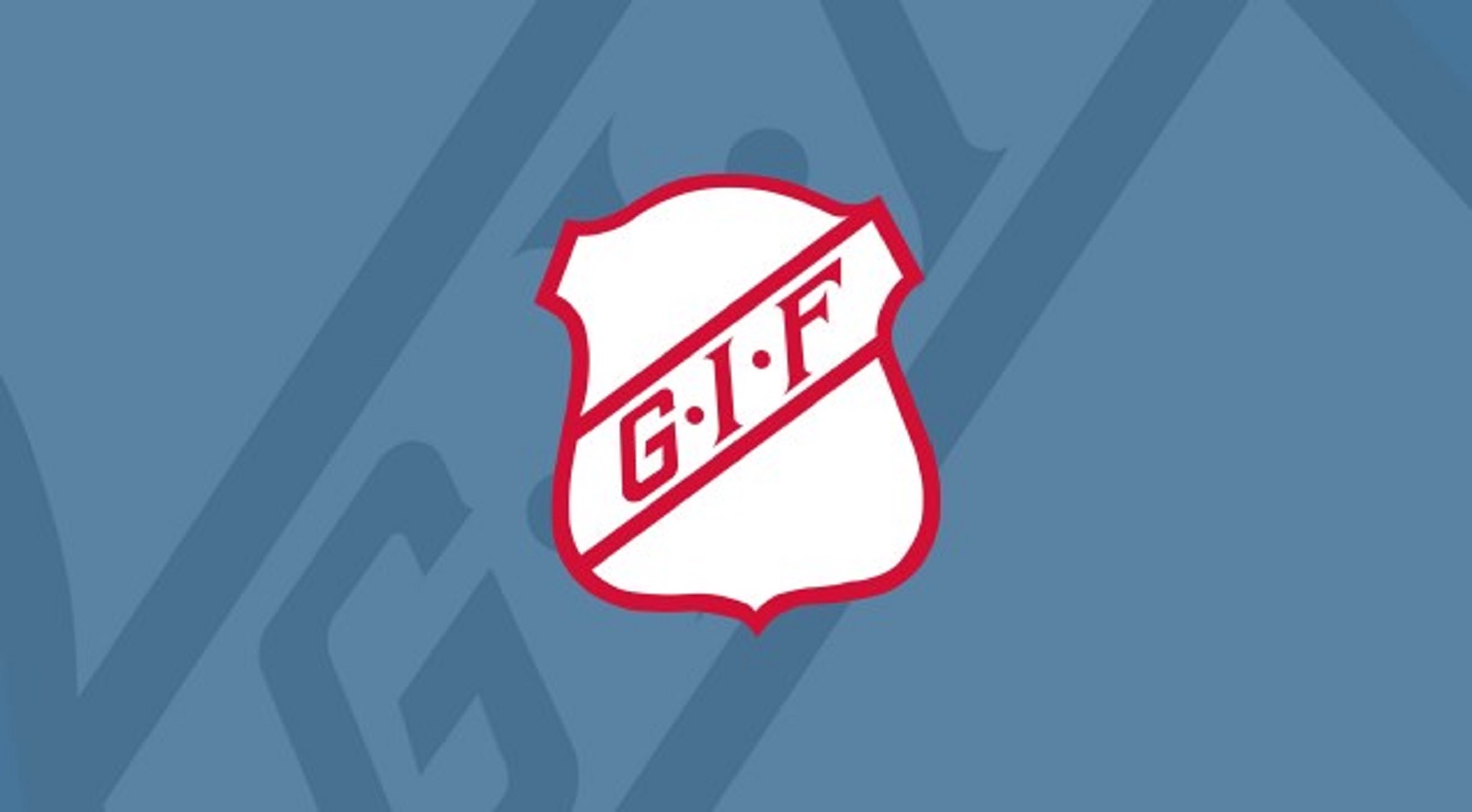 Medlemsavgift
1669 kr för säsongen 2022. (1650+19kr adm avg.)
Betalas via laget.se (Nytt för i år)
Vi tar in beställning av matchkläder efter föräldrarmötet för de som BETALAT 
Medlemsavgiften.
Lagförsäljning
Newbody, kakor, ölandsplast eller annat?
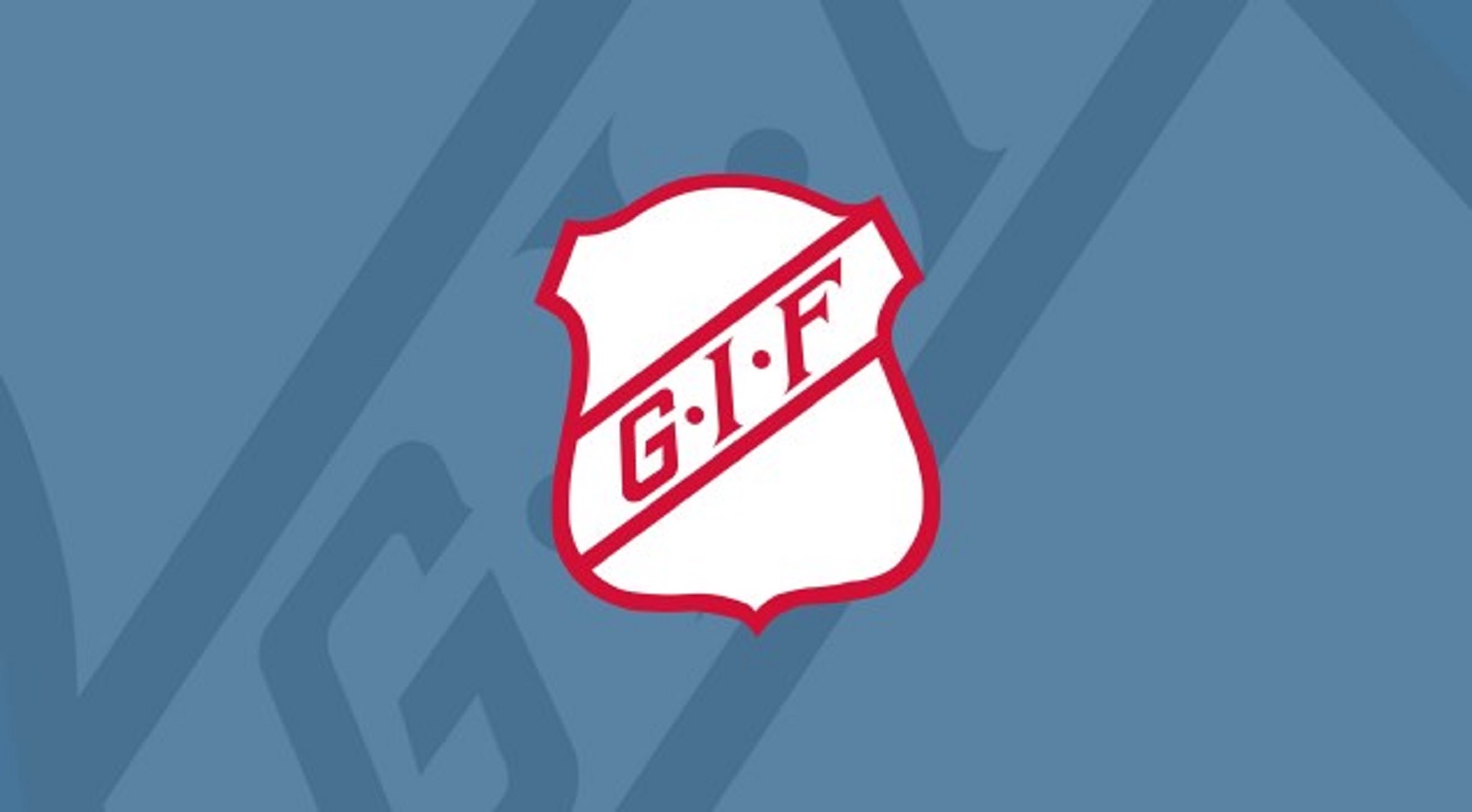 Lagkassa
Saldo på lagkontot är strax över 10 000kr
Intäkt från minicupen 2021 nästan 5000kr
Vi tänker köpa in pop-up tält (1000kr) mv handskar + lite annat.
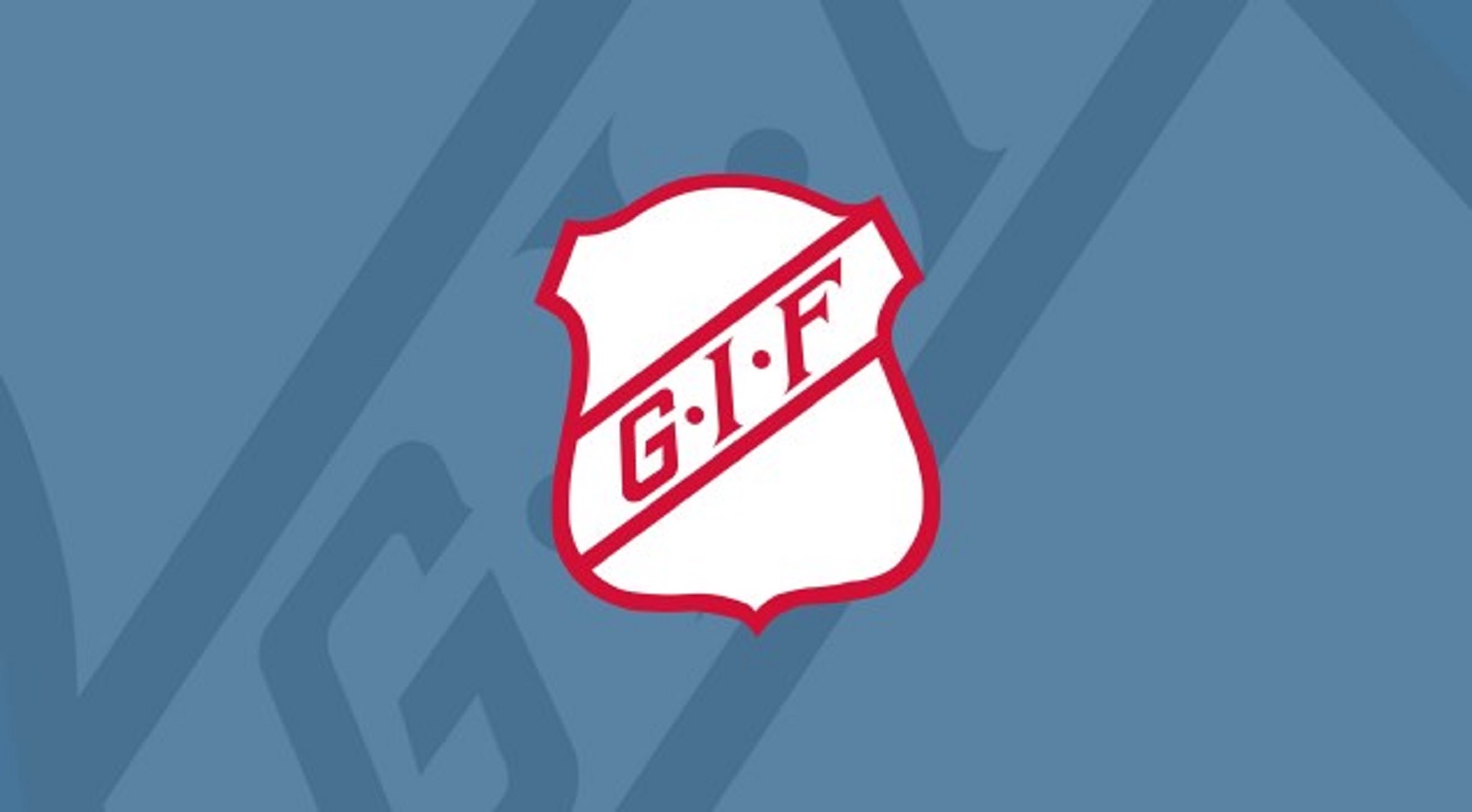 Träningar/Matcher
Inomhus/utomhus
21/4 2021 utomhus.
Träningsdag/tid
Önskemål 2 ggr/vecka (1 tim) Tisdag och Torsdag.
Matcher
Vi har anmält oss till Kvicksundscupen 24/4 (3lag) 
Minicupen i höst. (sista året)
Ev, någon cup i sommar.
Vi siktar på att hinna med några träningsmatcher innan seriestart.
Till serie spel kommer vi anmäla 4st lag, vi försöker planera in 2matcher lördag och 2 matcher söndag, efter varandra.

Träning och matcher, benskydd och inga örhängen/tejpade öron. UPPSATT HÅR Önskas 
Kiosk vid varje hemmamatch. Finns det någon förälder som kan ansvara på kioskschemat?
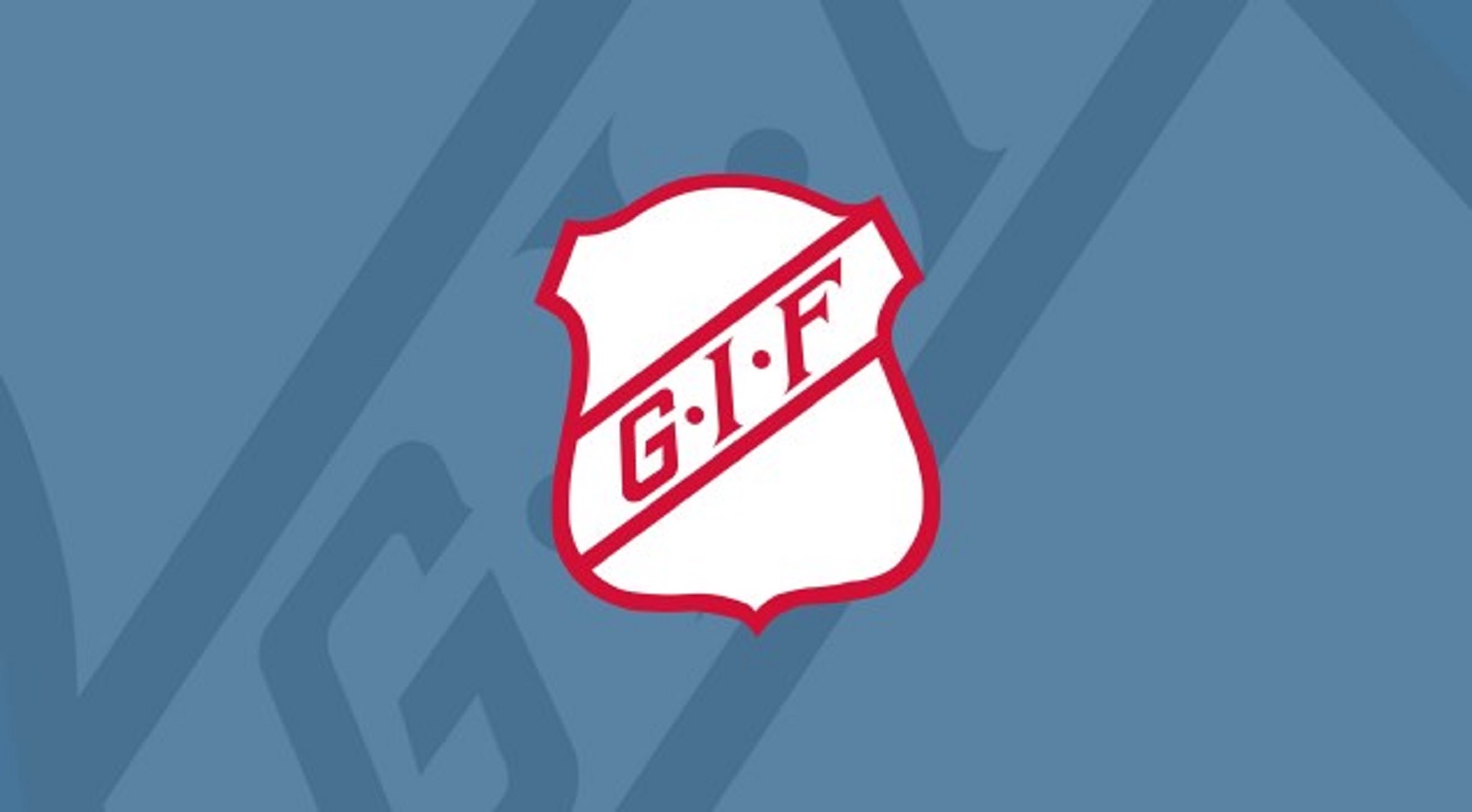 Lagaktiviteter
Vår/höst.
Övrigt